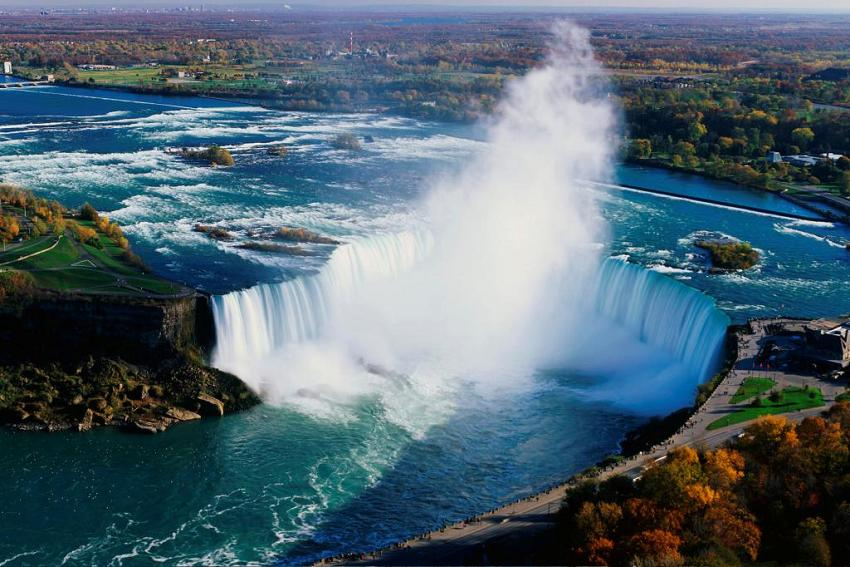 VODSTVO
NA PEVNINĚ
3 TYPY
Povrchové vody
Podpovrchové vody
Voda ve formě sněhu a ledu
POVRCHOVÉ VODY
Dělení:
VODNÍ TOKY
VODNÍ NÁDRŽE
UMĚLÉ VODNÍ NÁDRŽE
VODNÍ TOKY
Veškerá voda, která se pohybuje
PRAMEN – místo vzniku vodního toku
ŘEKA – spojení několika menších toků
ŘÍČNÍ SÍŤ – soustava vodních toků na určitém území
POVODÍ – území, ze kterého vodní tok odvádí veškerou vodu
ROZVODÍ – hranice mezi jednotlivými povodími
ROZVODNICE – myšlená čára vyznačující hranice mezi sousedními povodími
ÚMOŘÍ – území, které je odvodňováno do jednoho moře (oceánu)
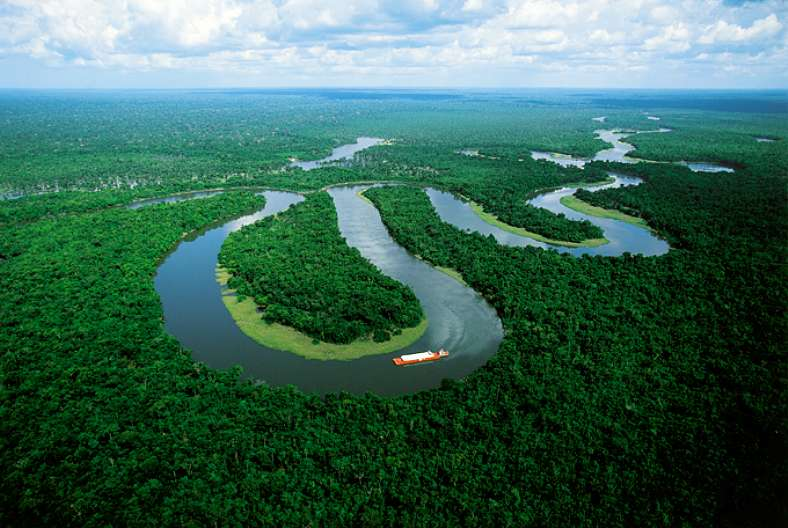 NEJ…
Největší  průtok
Amazonka (Jižní Amerika) - 219 000 m3/s
Největší povodí
Amazonka (Jižní Amerika) – 7 180 000 km2
Největší délka
Amazonka (Jižní Amerika) - 7 062 km
VODNÍ NÁDRŽE
JEZERA
sníženina zem. povrchu, která je zaplněna vodou
přirozená vodní nádrž
Dělení podle vzniku:
Endogenní činitelé
Tektonická jezera 
	- pohyb litosférických desek (Bajkal)
	- oddělení od oceánu vyzvednutím mořského dna (Kaspické moře)
Vulkanická jezera
- Sopečná činnost; zaplnění srážkami (Kráterové jezero – USA)
Exogenní činitelé
Ledovcová jezera
- prohloubení zemského povrchu ledovcem (Štrbské pleso – Slovensko)
Krasová jezera
- vznikla zaplavením depresí v krasových oblastech(Plitvická jezera – Chorvatsko)
Pobřežní jezera
- mořský záliv -> narůstáním písečných náplavů -> oddělení od oceánu (Maracaibo - Venezuela)
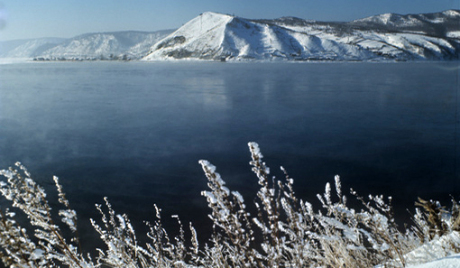 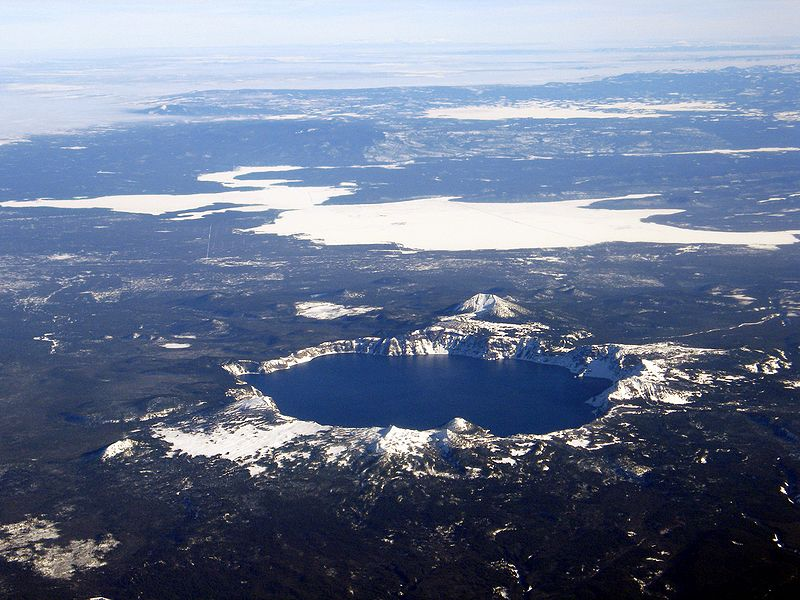 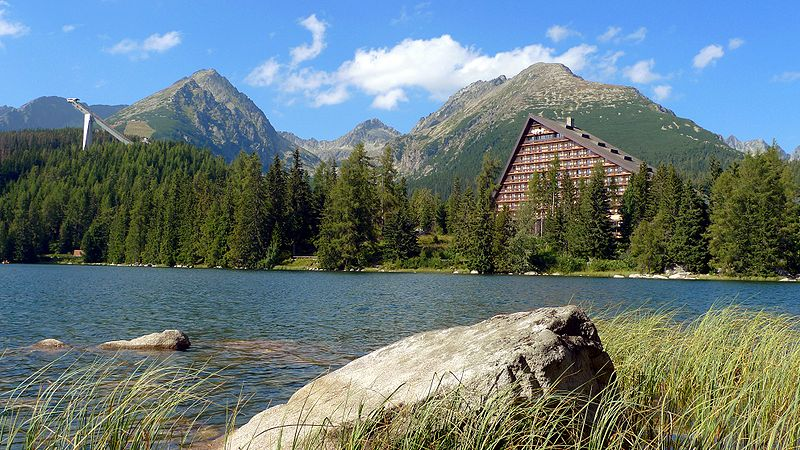 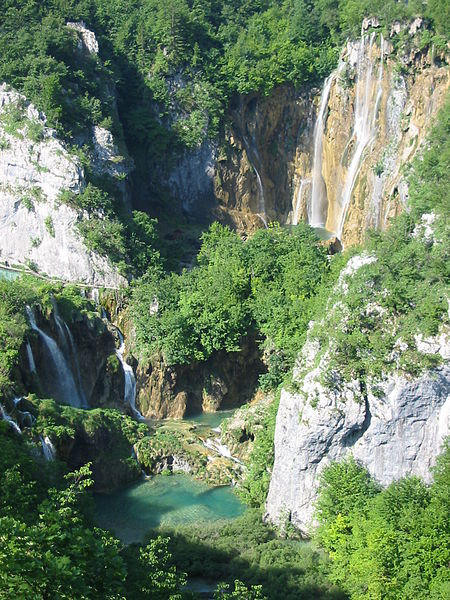 NEJ…
Největší jezero
Kaspické moře – 371 000 km²
Největší sladkovodní jezero
Hořejší jezero – 82 414 km²
Nejhlubší jezero
Bajkal – 1637 m
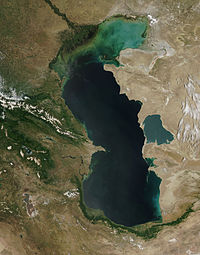 UMĚLÉ VODNÍ NÁDRŽE
RYBNÍKY
	- určené k chovu ryb, rekreaci
	- zadržují vodu, zpomalují odtok vody z území
PŘEHRADNÍ NÁDRŽE
	- regulace vodního toku, zásobování vody, ochrana před povodněmi, výroba el. energie
NEJ…
Největší český rybník
Rožmberk – plocha 4,89 km²; max. hloubka 6m 
Největší přehrada v Česku
Orlík - objem zadržované vody 703, 8 mil. m³
Největší přehrada na světě
Tři soutěsky- objem 40 mld. m³
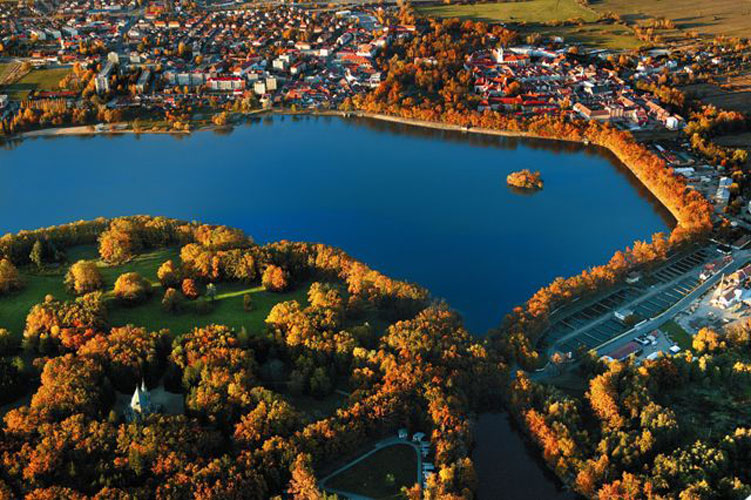 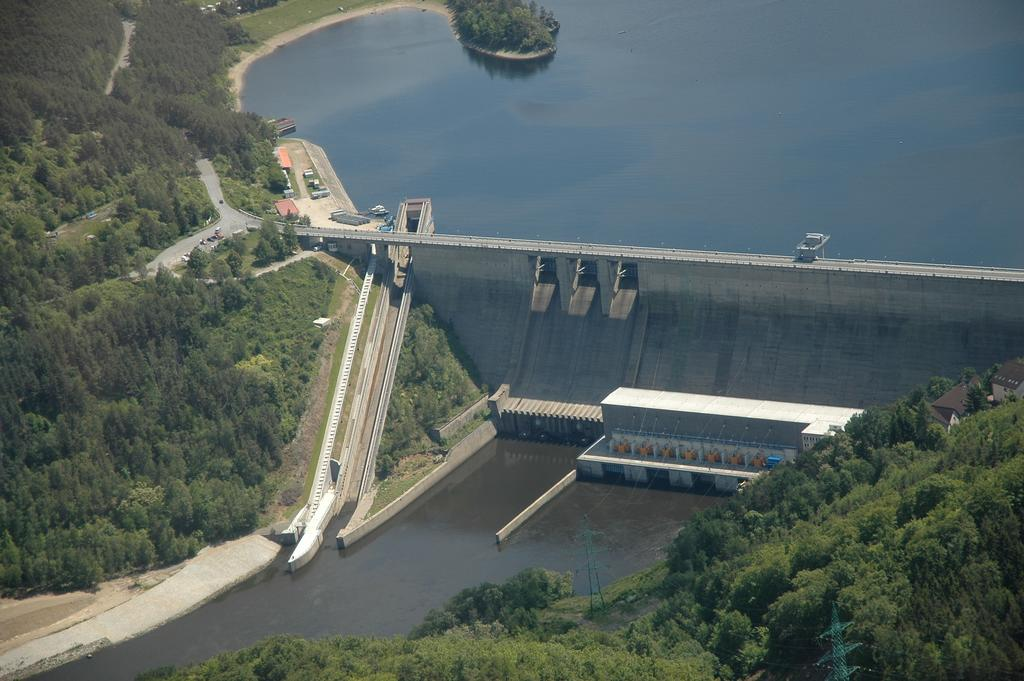 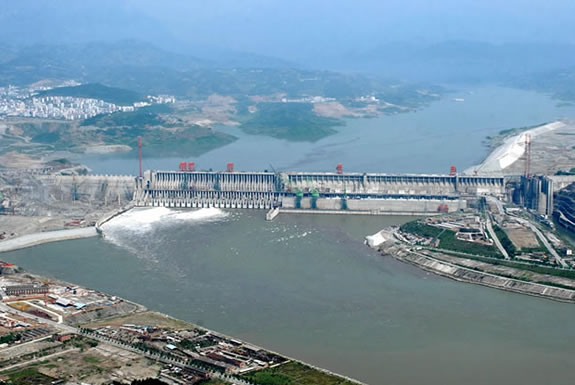 PODPOVRCHOVÉ VODY
PODZEMNÍ 
	- veškerá voda pod zemským povrchem
	- v pórech a puklinách
PŮDNÍ
	- vázaná v půdě

zpět na povrch se podzemní voda dostává jako prameny za pomoci tlaku nějakou prasklinou
zvláštní typy pramenů:
GEJZÍRY 
	- termální prameny, které vystřikují pravidelně v určitých  	časových intervalech na povrch 
	- sloupec horké vody spolu s vodní parou
(Island, USA - Yellowstone)
TERMÁLNÍ PRAMENY 
	- prameny, ve které vyvěrá voda s vyšší teplotou, než 	   je okolní teplota půdy
	(Island)
MINERÁLNÍ PRAMENY
	- přírodní léčivé zdroje
	- lázeňství – Karlovy Vary, Mariánské Lázně
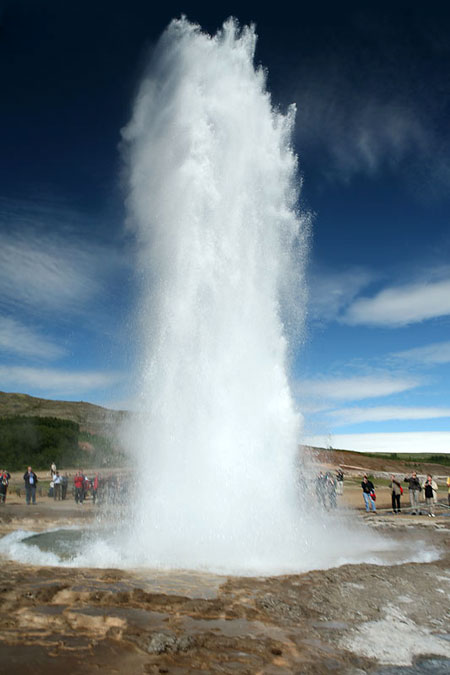 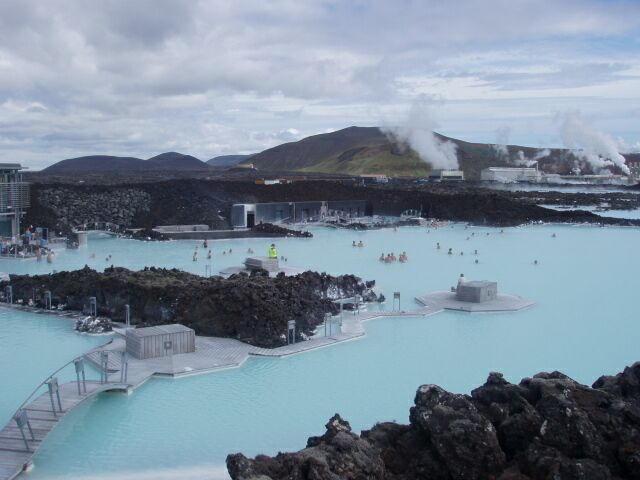 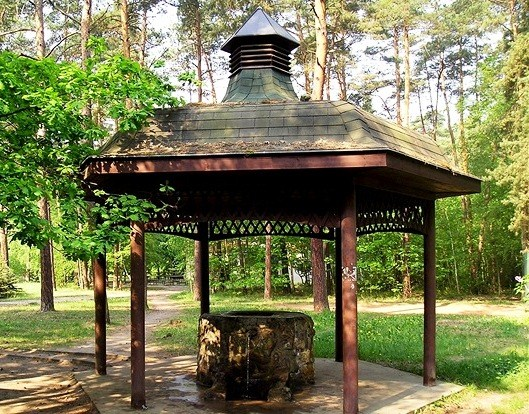 VODA VE FORMĚ SNĚHU A LEDU
- Stále zasněžené oblasti -> nad linií sněžné čáry (v chladných oblastech, nebo ve velkých nadmořských výškách) 
LEDOVCE
Pevninské
	- velké rozměry
	(Antarktida, Grónsko)
Horské
	- rozměry menší než pevninské
	- pokrývají vrcholky hor
	(Norsko, Alpy)
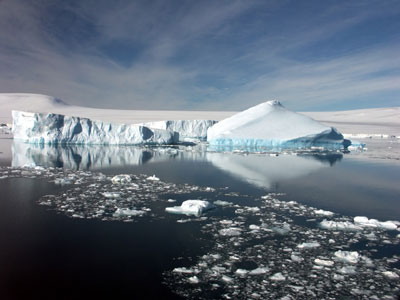 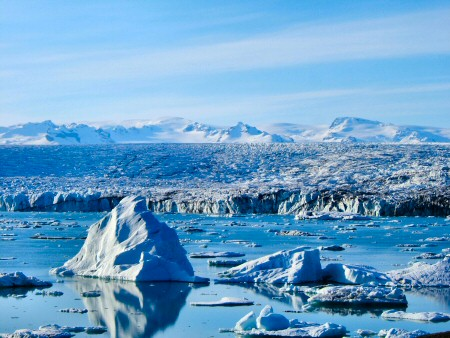 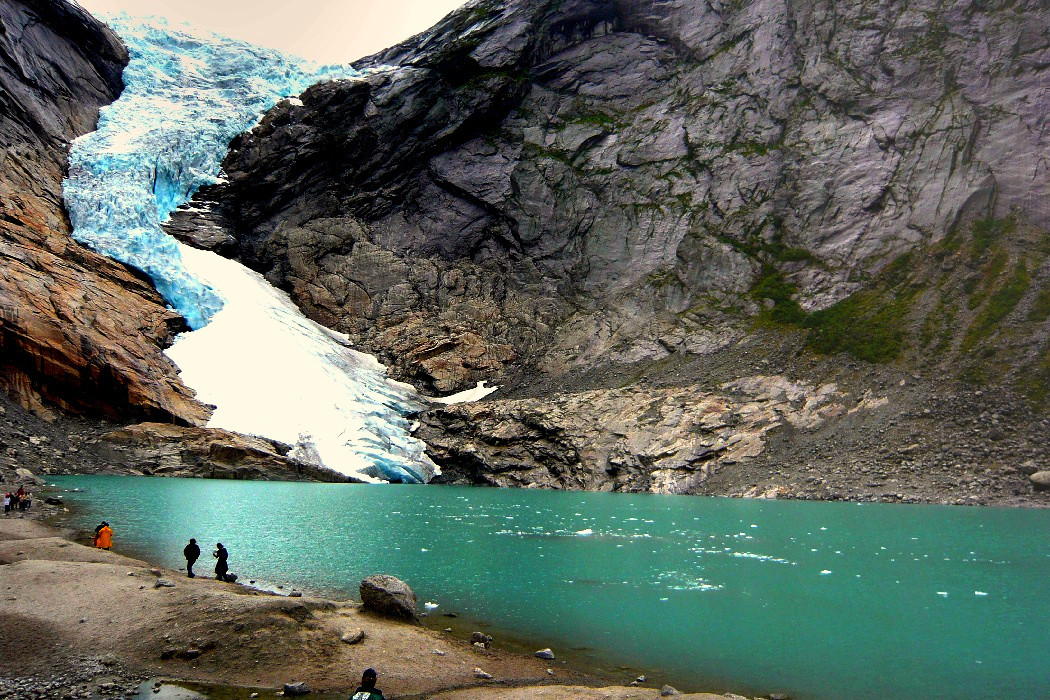 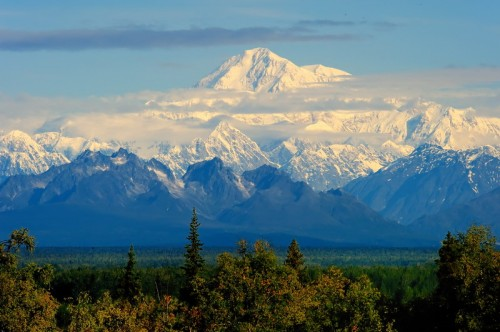 Vypracoval:
Martin Jerie